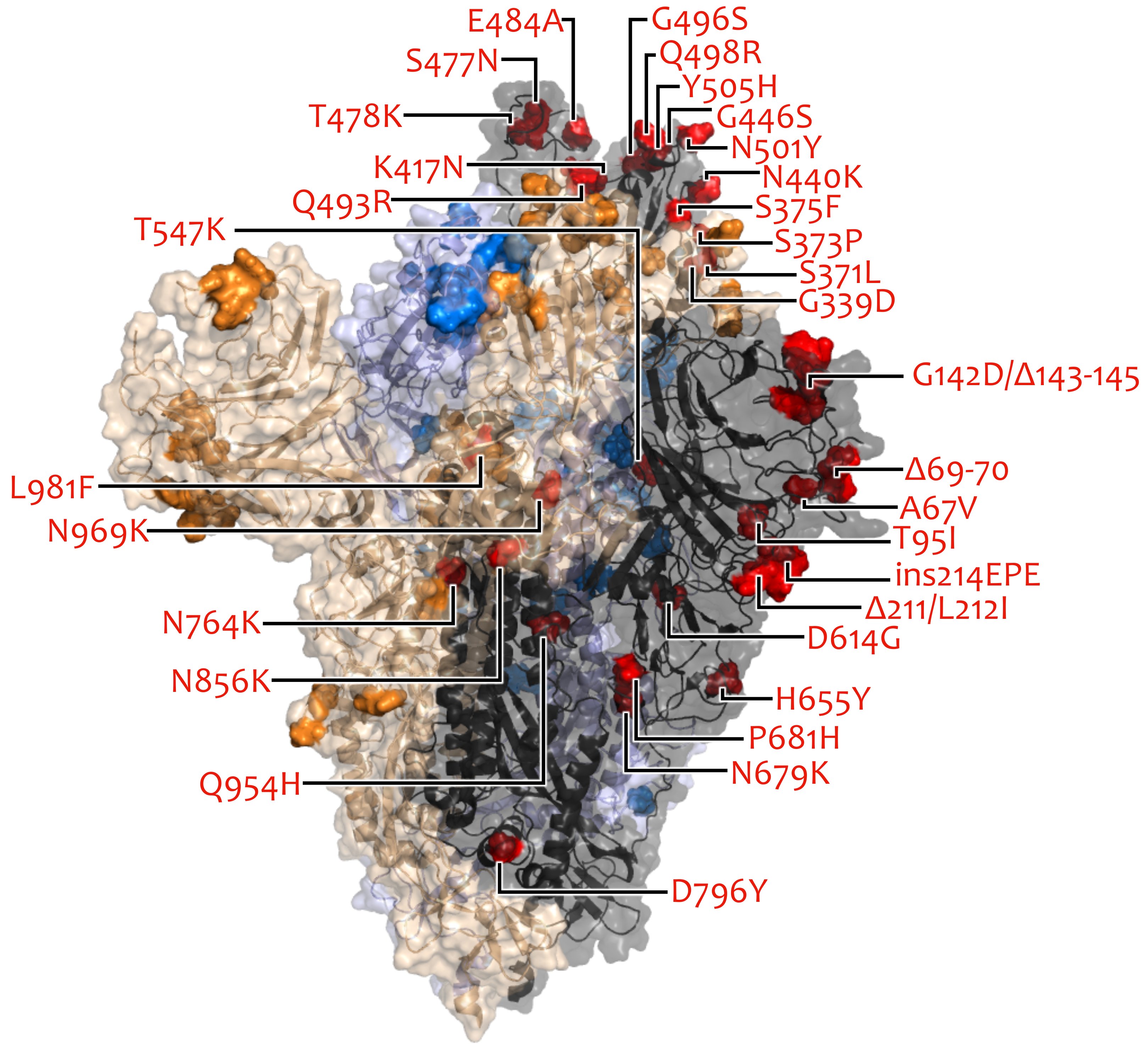 VOC/VOI in Deutschland aktuelle Situation
FG36, FG32, MF1, MF2, MF4, AG EvoBerlin, 22.12.2021
22.12.2021
1
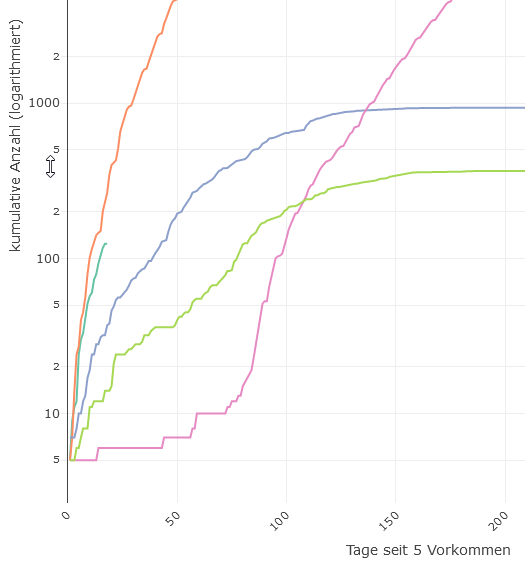 Übersicht VOC/VOI in Erhebungssystemen
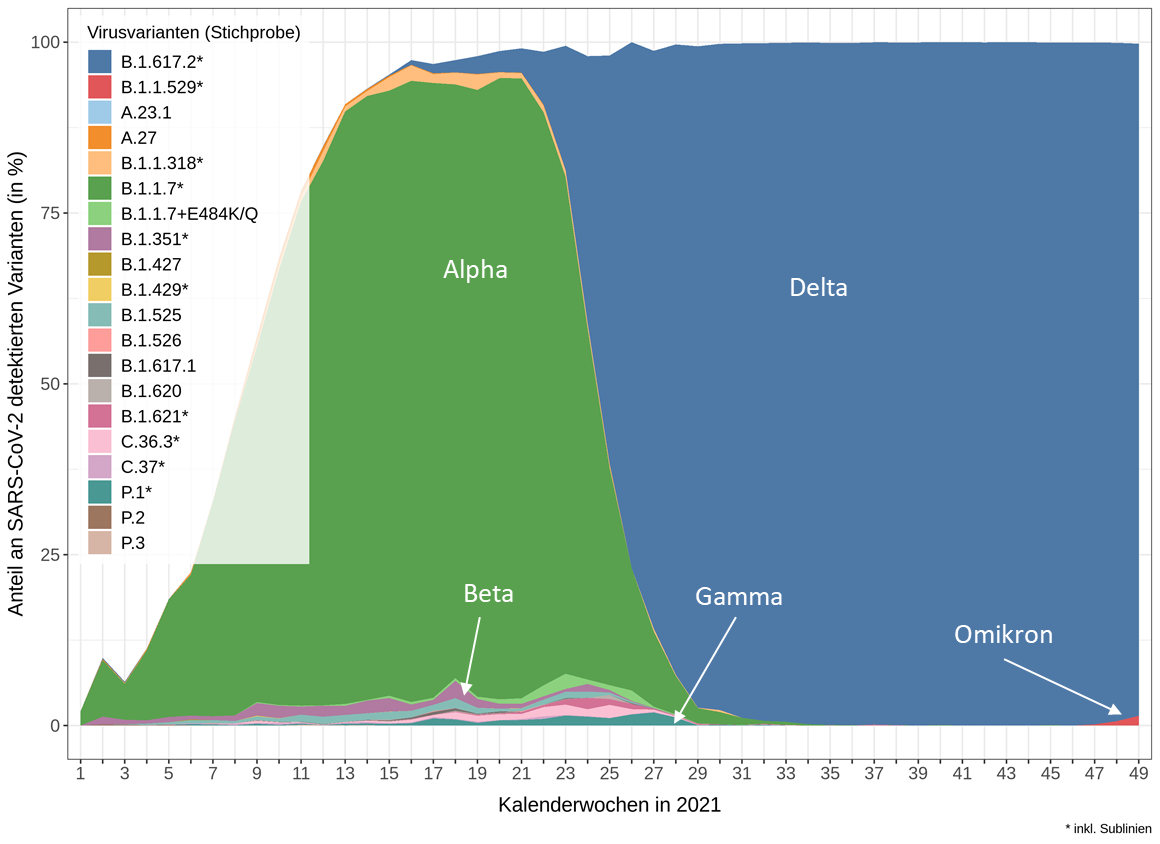 22.12.2021
2
Übermittelte Omikron-Fälle (PCR, Seq.)
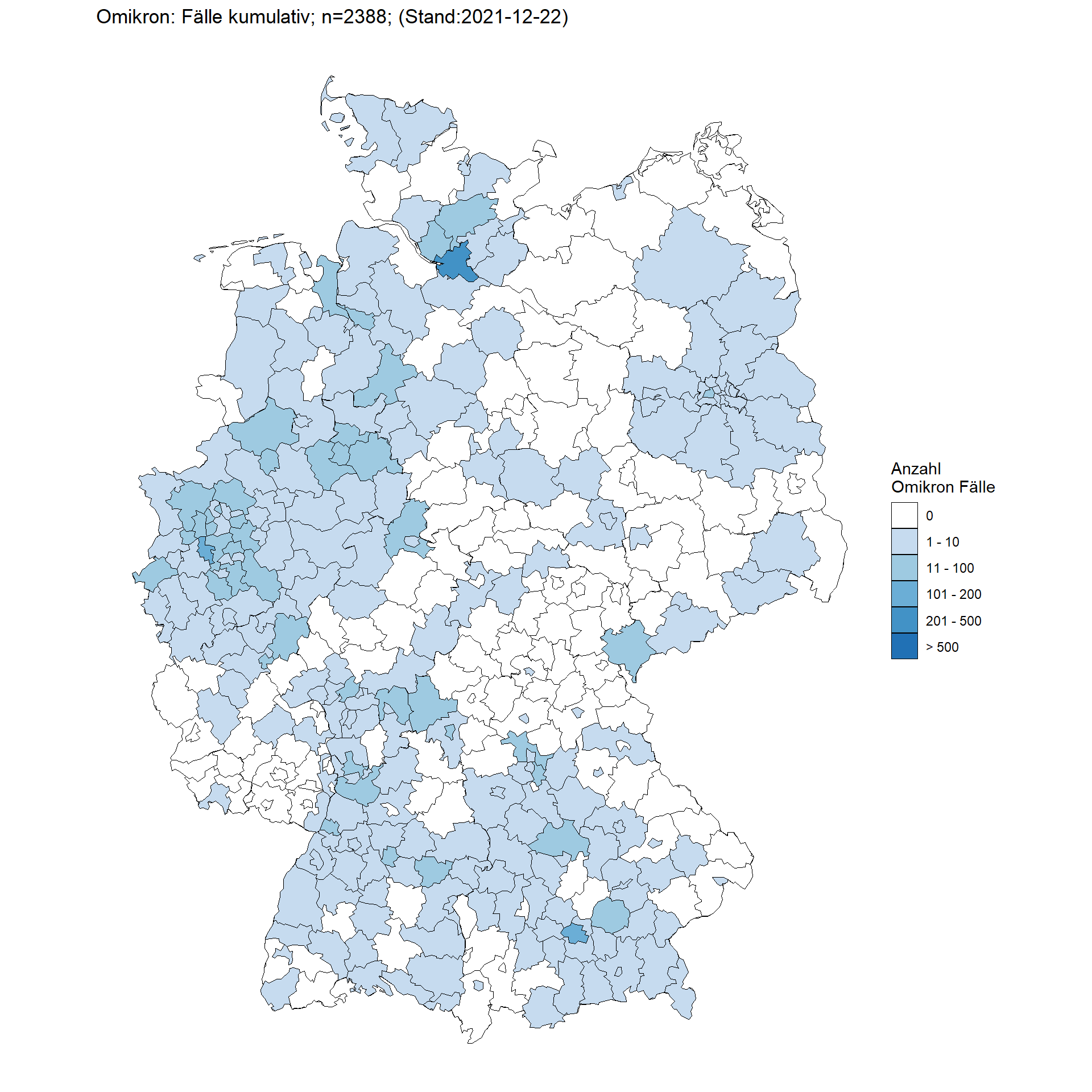 N= 2388 (Stand: 22.12.21, 753 Hinweise)
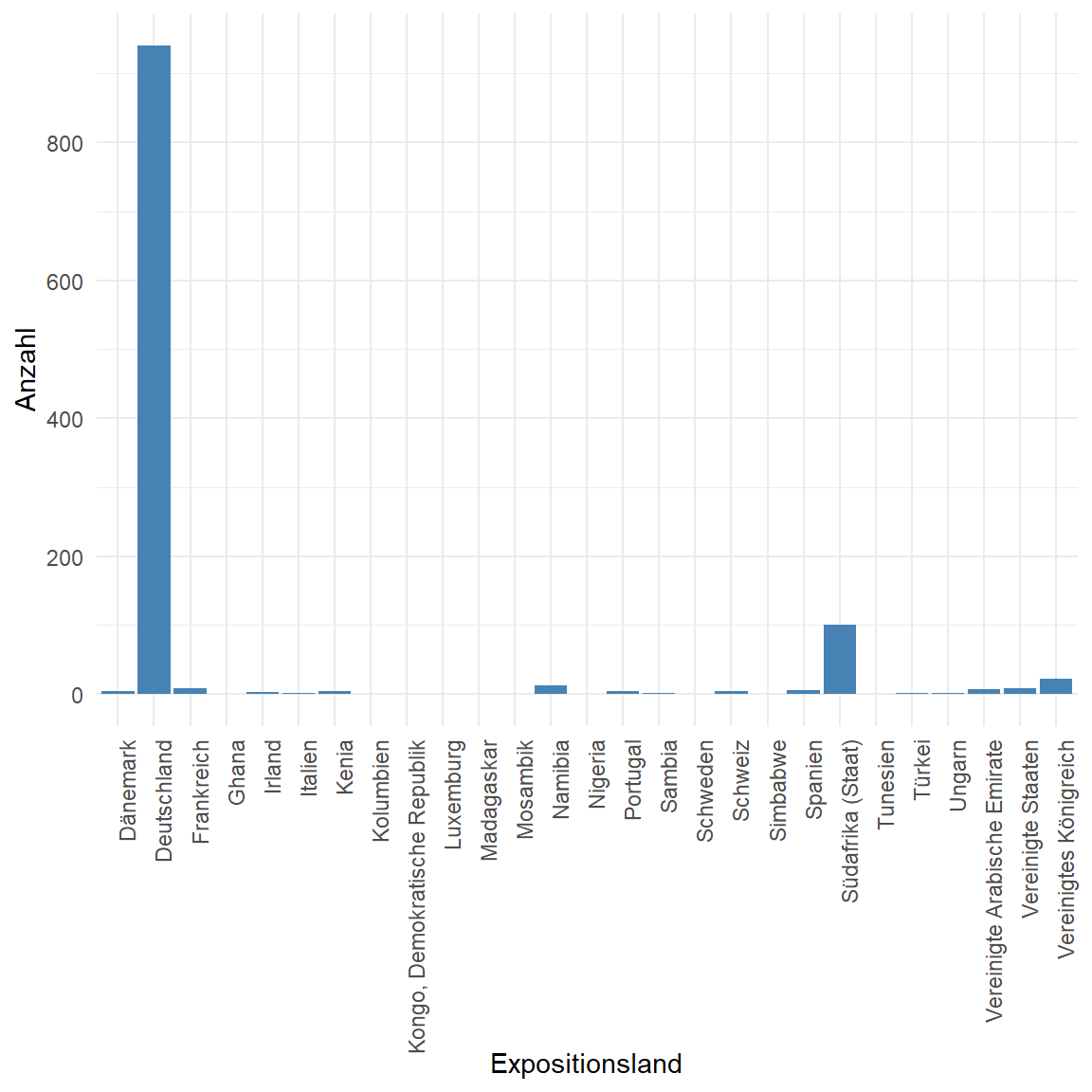 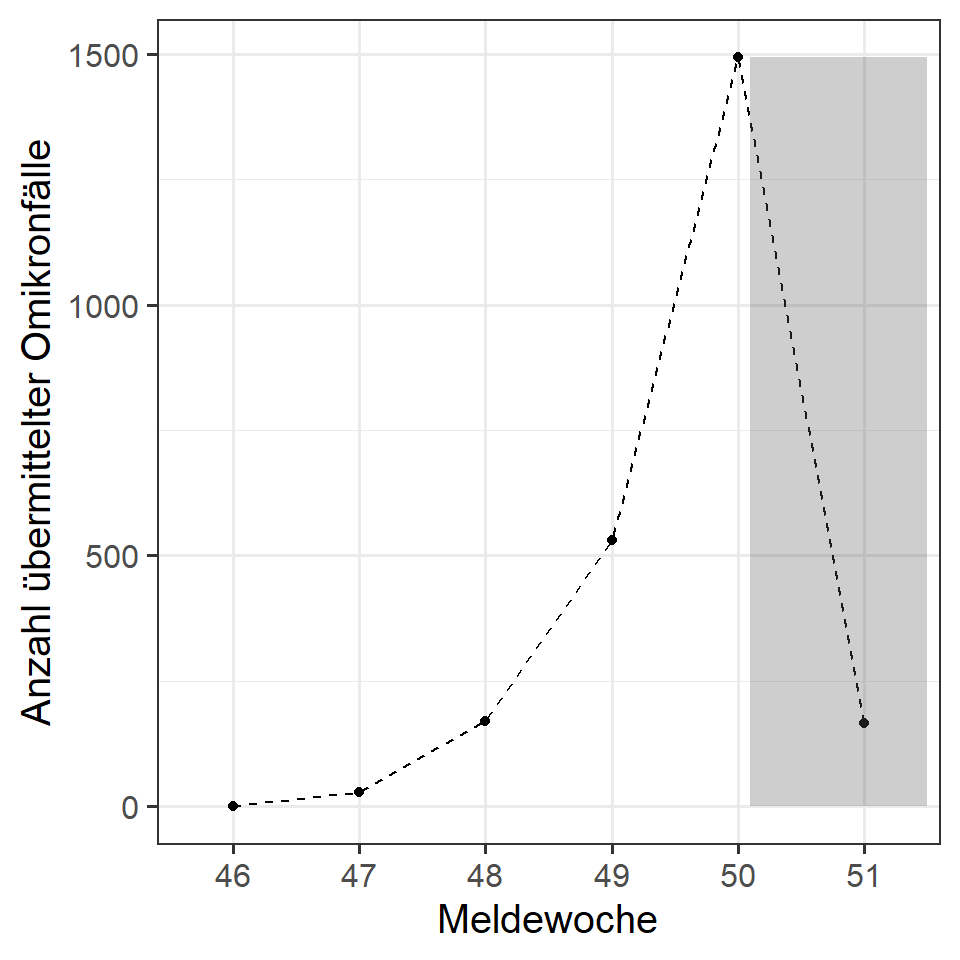 Stand 21.12.21
22.12.2021
3
Beschreibung der übermittelten Fälle
n= 1477 Fälle mit vollständige Informationen über Impfstatusn= 911 ohne vollständige Informationen
54% mit COVID-19 spezifischen Symptomen
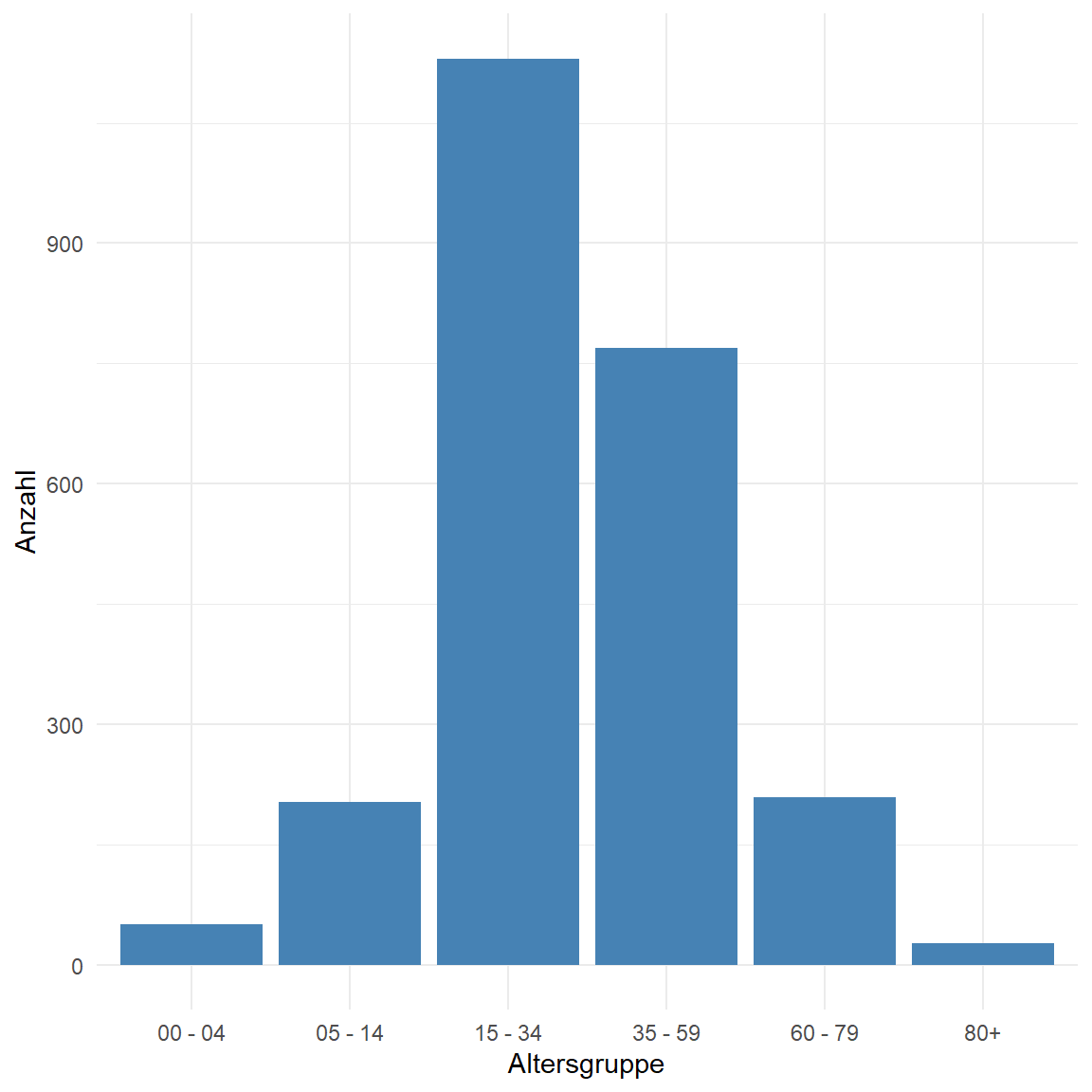 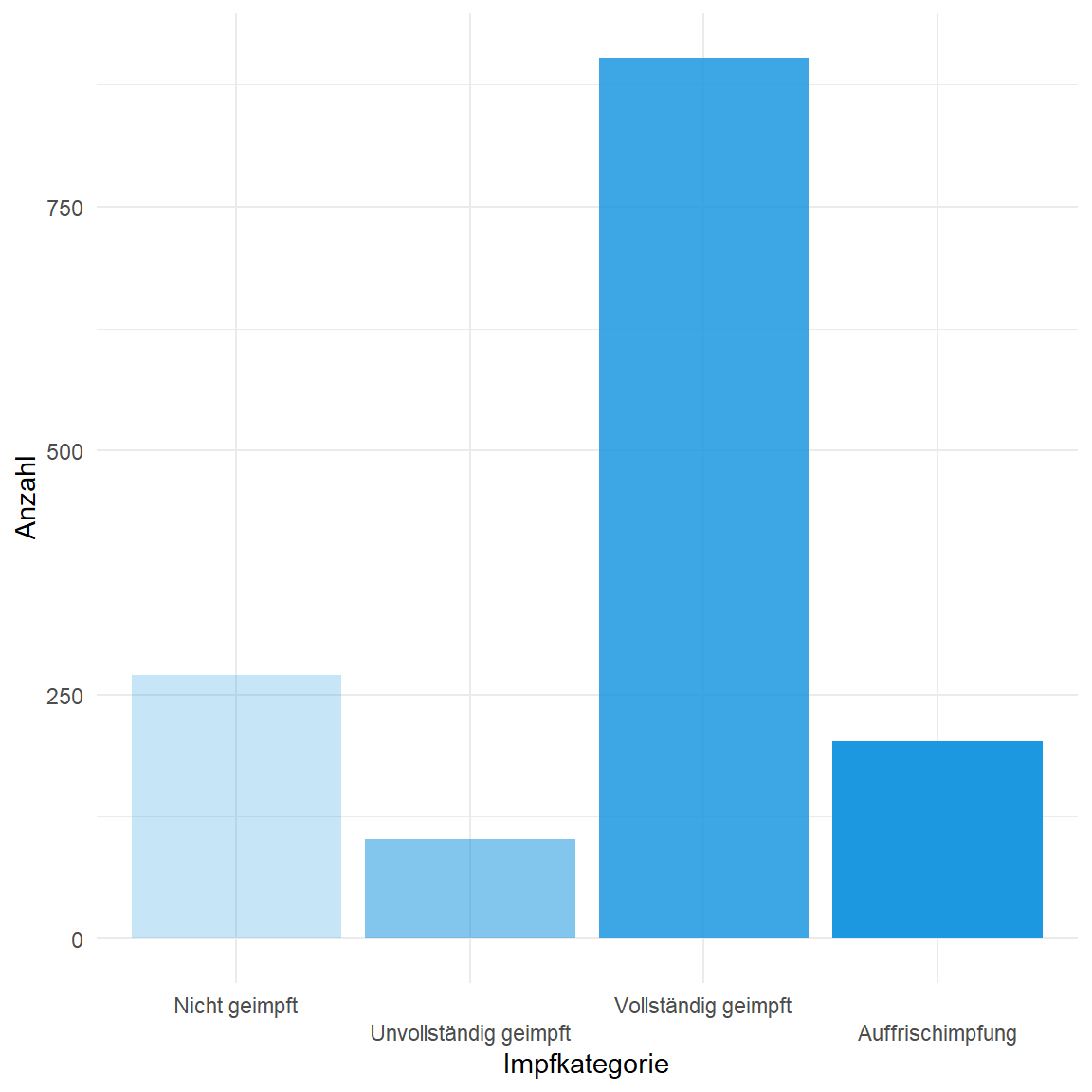 22.12.2021
4
Stand 21.12.21
Modell: Anstieg des Anteil in der Stichprobe (Genomseq.)
Exponentieller Trend
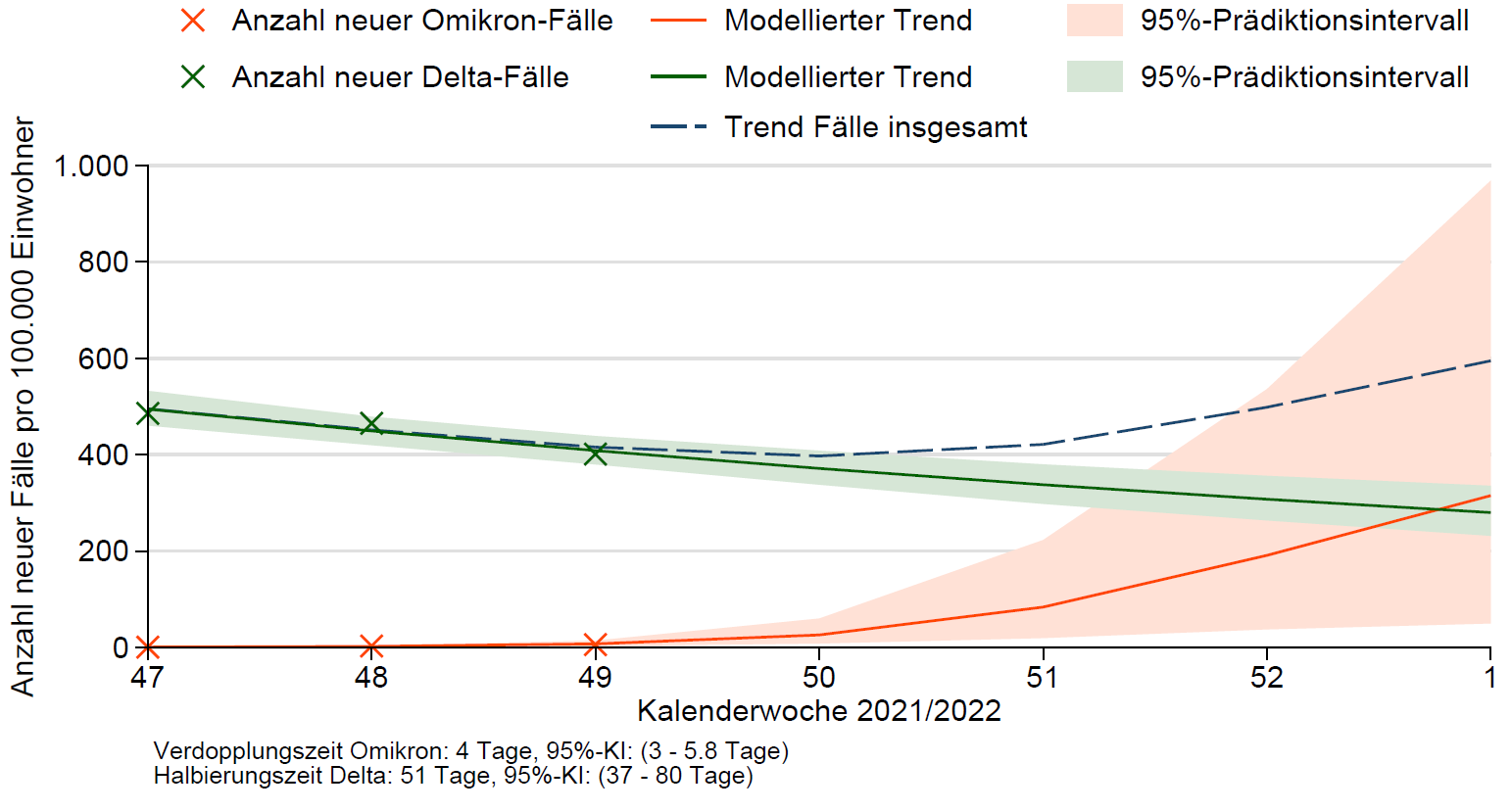 22.12.2021
5
Daily report
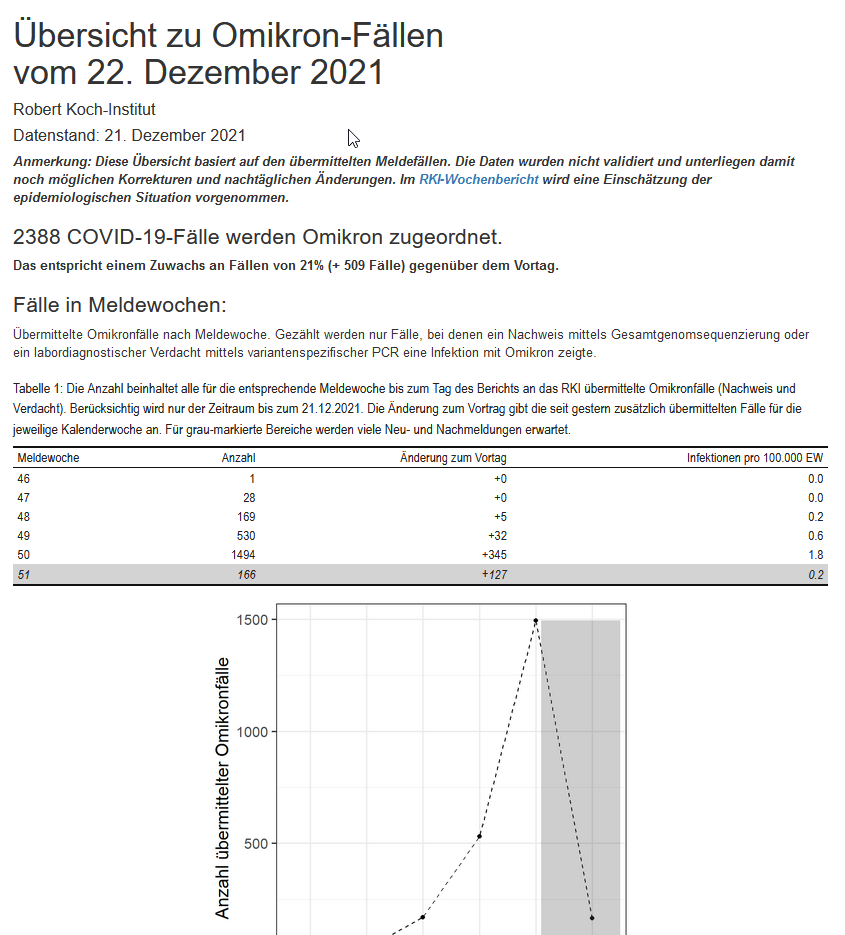 22.12.2021
6
extra
22.12.2021
7
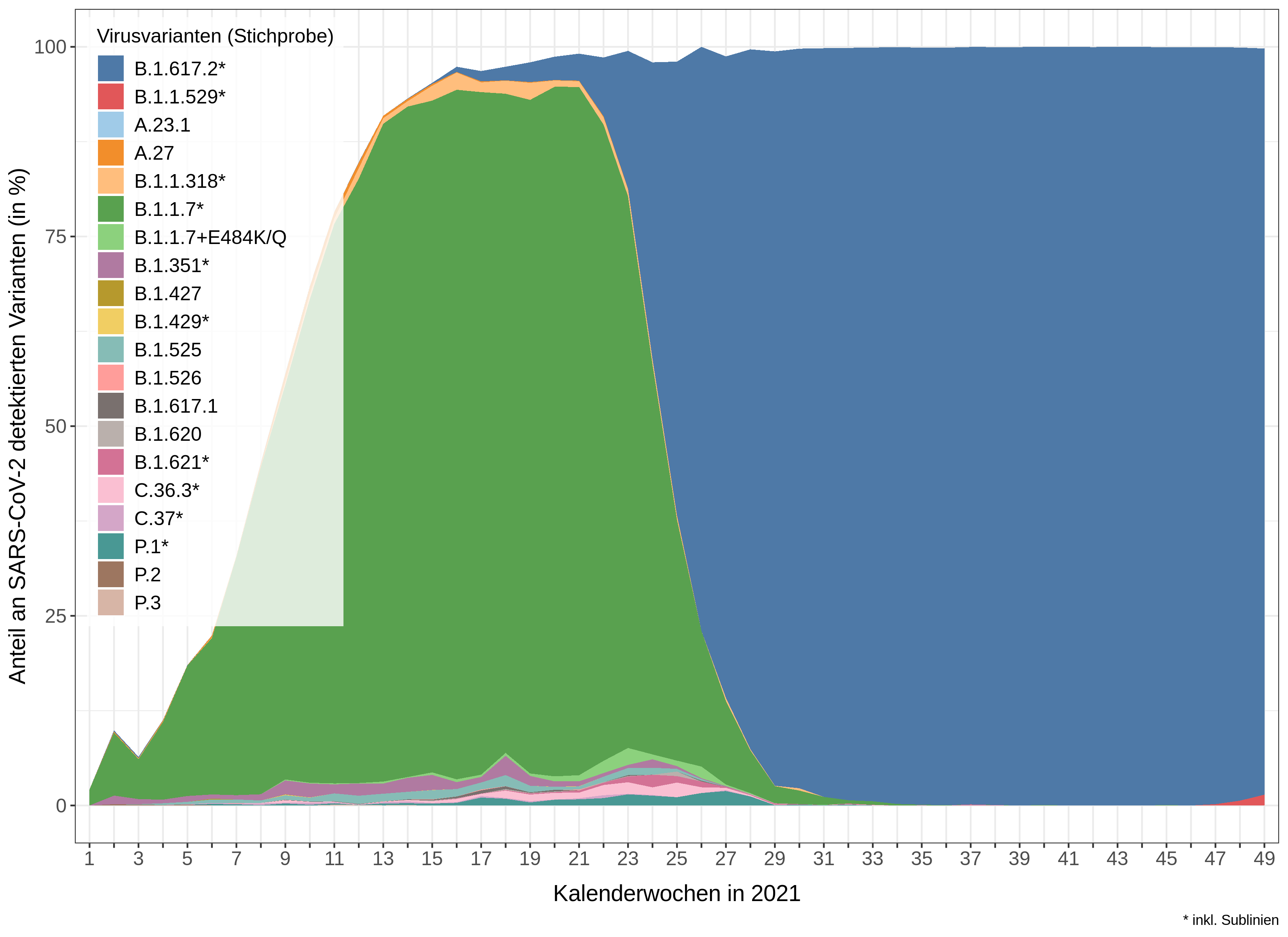 Alpha
Delta
Beta
Gamma
Omikron
22.12.2021
8
22.12.2021
9
Omikron international (PHI Bericht, ZIG
> 100 Länder mit Omikron Nachweisen, davon 28 in EU/EAA : ~82.000 Fälle weltweit
UK: meisten „Nachweisen“ (SGTF), ca. 4.500:  London 40% Omikron
UK: R value: 5.5 (CI 4.7-6.4), doubling time: 2.04 d (CI 1.87-2.23), 22% PR 
DK :lt. Modell bis zu 10.000 Omikron-Fällen, heute
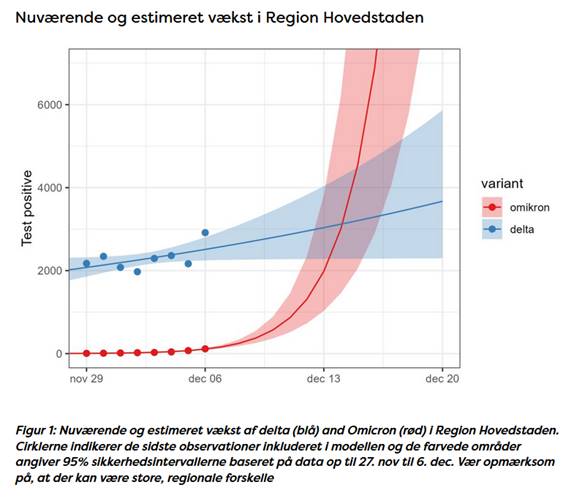 SSI
UKHSA
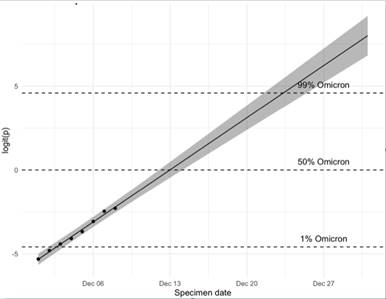 22.12.2021
10